First online CoP Meeting
25th June 2019

Community of Practice 2 
“Career Guidance & Life Skills at Schools, Universities, etc.”
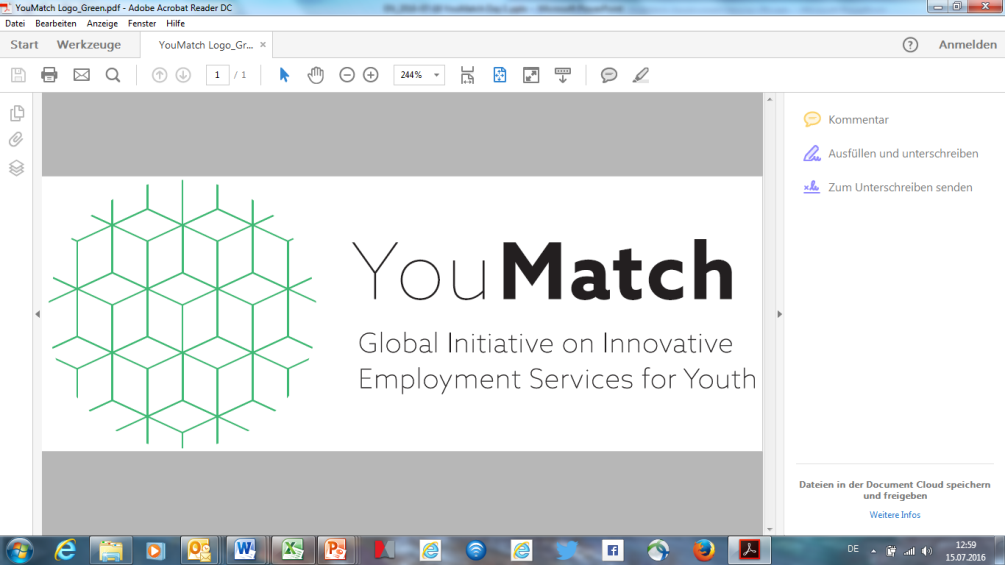 WELCOME
Namibia / South Africa / Ethiopia / Jordan / Kenya / Rwanda / Uganda / Palestine/ Tanzania / Germany
Navigation Hints
Housekeeping for Facilitation online;
Recording
Using of camera and screen share 
Using slides during the Meeting
Presentations 
Managing participants’ interventions 
Mute and unmute yourself
Put your video on and off
Write chat message to a specific person/ to all 
Support for the session: the Tandem and the GIZ focal point
AGENDA CoP 2 First Online Meeting June 25, 8:00-9:30 AM CEST
Welcome and navigation hints (5 mins)
Agenda for today 
Meeting objectives and expected results  
 Personal presentation (25 mins)
Getting to know the program (30 mins)
Presentation of the YouMatch program
Discussion & clarification of the objectives of the CoP
Next Steps (20 mins)
Closing & check-out (10mins)
Meeting Objectives and Expected Results
CoP members get to know each other and the program YouMatch
Clarification of meeting planning (preferred hours etc)
Next steps for the second meeting (preparation for Turin conference)
Community of Practice 2
1 Facilitator
1 Tandem
1 YouMatch Focal Point 
15 Members
7 public
1 private
5 civil society
1 Academia
1 GIZ
Personal Presentations
CoP Members Introduction Guide
Names
Organization/ company
Position
Country
Expectation
Something fun about yourself
Ms. Happiness Uwase
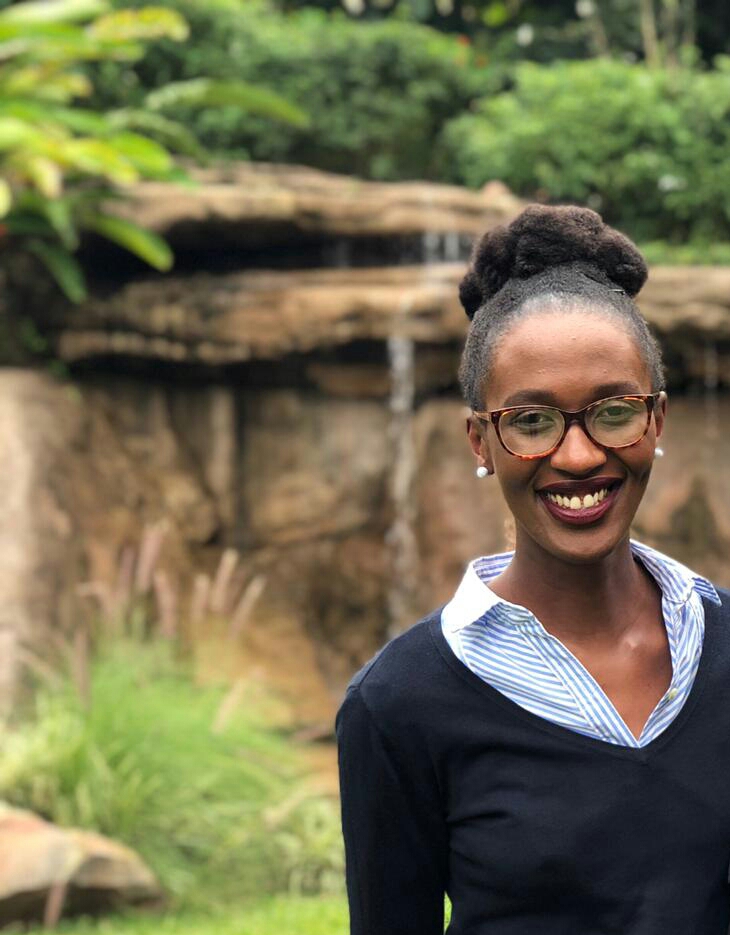 Organisation: YouMatch & Bridge2Rwanda
Position: Facilitator
Country: Rwanda
Ms. Judith Guckenbiehl
Organisation: GIZ 
Position: GIZ Focal Point
Country: Germany
Ms. Sharleen Muthoni
Organisation: YouMatch & EDUQUATOR
Position: Co-facilitator
Country: Kenya
Mr. Jean Claude Ndayambaje
Organisation: DOT (Digital Opportunity Trust)
Position: Youth Leadership Program Manager
Country: Rwanda
Ms. Vuyelwa Nqojane
Organisation: Department of Employment and Labour
Position: Assistant Director
Country: South African
Ms. Rabeah Al Haj Hassan
Organisation: GIZ Jordan_Employment Oriented Vocational Training for Skilled Crafts Sector
Position: Technical Advisor
Country: Jordan
Dr. Moh'd Suliman Abedlkarim Sha'ar
Organisation: Ministry of Education,  Professional Services in the Department of Vocational Education 

Position: Director

Country: Jordan
Ms. Dina Hammad
Organisation: Ministry of Labour

Position: Head of Employment & Career Guidance department

Country: Jordan
Mr. Nicolars Tembwe
Organisation: Valombola Vocational Training Center (EU HUB)

Position: Head of Training Support

Country: Namibia
Ms. Elivi Shinedima
Organisation: Ndjuluwa97 Academy

Position: Founder

Country: Namibia
Mr. Sebahudin Hussein Siraj
Organisation: Addis Ababa TVET Bureau

Position: Expert of industry extension technical skill development for micro and small enterprises and Deliverology

Country: Ethiopia
Prof. Charles Ondieki
Organisation: TVET CDACC (Curriculum Development Assessment and Certification Council)
Position: Chairman
Country: Kenya
Mr. Ndung’u Kahihu
Organisation: CAP Youth Empowerment Institute

Position: Executive Director

Country: Kenya
Mr. Emmanuel Mutuma
Organisation: BrighterMonday.com 

Position: C.E.O

Country: Kenya
Ms. Kissa Vivian Kilindu
Organisation: TAESA

Position: Director

Country: Tanzania
Ms Grace Mukwaya
Organisation: Platform for Labour Action

Position: Executive Director

Country: Uganda
Ms. Juliana Zanayed
Organisation: PYALARA

Position: Program Manager

Country: Palestine
Mr. Rafi Daraghmah
Organisation: Al-Najah University

Position: Director of Employment and Graduate Affairs Unit

Country: Palestine
About YouMatch II
Facilitator: Introduction 
GIZ focal point (presentation)
Discussion

Duration: 30 minutes
A Network on Employment Services for Youth
Improvement of employment services    youth employment
Thematic Communities of Practice
(e.g. “Career Guidance & Life Skills at schools”)
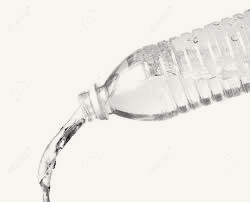 Members: 
public institutions, CSOs, private sector from Africa / MENA
National strategies & policies
Continental / regional strategies & policies
International expertise
National experiences
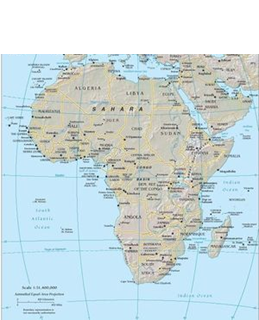 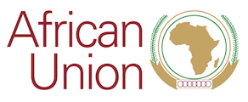 Facilitation
Capacity development of members
webinars, study tours,         
  conferences,     
    trainings, share                   
       home grown  
       experiences…
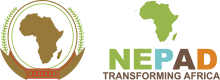 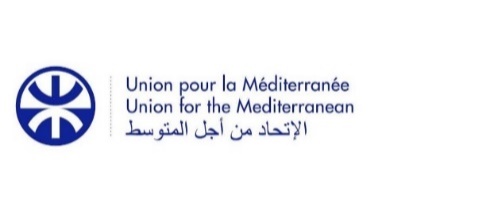 Transfer of approaches
Policy recommendations
Technical expertise
Services / products
Quality assurance
A network of 90 experts / practitioners from public employment services, the private sector, civil society organisations and academia
An interregional Steering Committee
A partner network sharing their expertise
A network of national practitioners
Next Steps
Questionnaire on knowledge map
Next online meeting before Turin- best time of the day, time zone etc
ILO Survey-  https://www.surveymonkey.com/r/?sm=NQA2KXA_2BrerdsFh3kMXVfQ_3D_3D
Reminder to register on ILO online
Questions and Comments
Next Steps
Following documents via mail after meeting;
YouMatch ppt
Profiles of all CoP members in one PDF file
Check Out
What motivated me today for my future participation ( e.g. regarding the group, the information shared…)?
THANK YOU!!